Help your fellow Monarch make the Right Choice
TIPs
Training Intervention Procedures
September 17 9:00-12:00am(FULL)
October 16, 5:00-8:00pm
December 3, 1:00-4:00pm
Register for a TIPS workshop  to help your  fellow  Monarchs make wise choices concerning alcohol. Every participant that completes the training will be TIPs certified.
To Register : Go to Monarch Link and look for
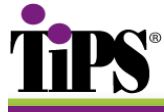 FMI: cwinter@odu.edu
http://bit.ly/1pZgHW9
Monarch Wellness
ENVIROMENTAL
PHYSICAL
SOCIAL